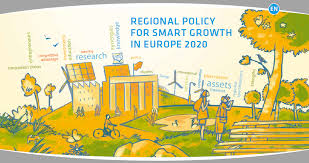 Тема: Правове та інституційне забезпечення регіональної політики в ЄС
Нормативне забезпечення рег. політики. 
2. Принципи рег. політики.
3. Інституції ЄС у сфері регіональної політики
Ієрархічна система асиметрій у ЄС
Асиметрії регіонального розвитку
Економічні:
GDP — ВВП (у тому числі ВВП на особу);
DI (Disposable income of households) – 
доходи, що отримують домогосподарства;
GERD (Gross domestic expenditure on R&D) – 
ВВП, що спрямовується на R&D (у тому числі 
на науку та інновації)
Соціальні:
ER (Employment rate) - рівень зайнятості; 
UER (Unemployment rate) - рівень безробіття;
TE (Persons aged 30– 34 with tertiary education attainment) – 
кількість осіб у віці 30–34 роки, що мають неповну освіту
Регіональні (територіальні):
DM (Density of motorway) — щільність доріг; 
DR (Density of railway) — щільність залізниць
2
3
4
1
1970 р. –формування регіональних диспропорцій в країнах Європи
1975 р. –створення міжурядових фондів та організацій 
з питань регіонального розвитку
1993 р. –створення регіонального Фонду зближення
До середини 1970-х рр. регіональній проблематиці приділялася досить скромна увага. Основна причина цього – відносна економічна і соціальна просторова гомогенність території «шістки». Бельгія, ФРН, Італія, Люксембург, Нідерланди і Франція не надто відрізнялися одне від одного за рівнем розвитку, в них не було особливих внутрішніх розходжень
і регіональних проблем 
(очевидний виняток – Південь Італії)
Початком реальної і масштабної загальної регіональної політики ЄС можна вважати 1975 р. Саме тоді був створений Європейський фонд регіонального розвитку (ЕФРР), основною (і єдиної) задачею якого стало здійснення регіональної політики ЄС. До цього вона була «побічною продукцією» інших інститутів Союзу. Створено Європейський соціальний фонд (ЕСФ) і сільськогосподарський фонд (ФЕОГА)
Створений Фонд зближення, що був орієнтований на розвиток відносно «відсталих» країн ЄС (Греція, Португалія, Іспанія та Ірландія). Цей фонд варто вважати невід’ємною частиною загальної регіональної політики ЄС, тому що і він спрямований на згладжування просторових диспропорцій у Союзі
1968 р. –створення Римського клубу та підписання Римського договору
Положення про необхідність забезпечити в рамках ЄС рівномірний розвиток території і допомагати розвиткові кризових районів закріплені у Римському договорі, який дає Комісії ЄС право моніторингу і контролю за діяльність окремих держав  у сфері розподілу різних видів допомоги
ІСТОРИЧНІ ЕТАПИ ФОРМУВАННЯ РЕГІОНАЛЬНОЇ ПОЛІТИКИ ЄС
«Політика згуртування»
політика, яка має на меті покращення економічного добробуту регіонів Європейського Союзу, а також запобігання регіональної диспропорції.
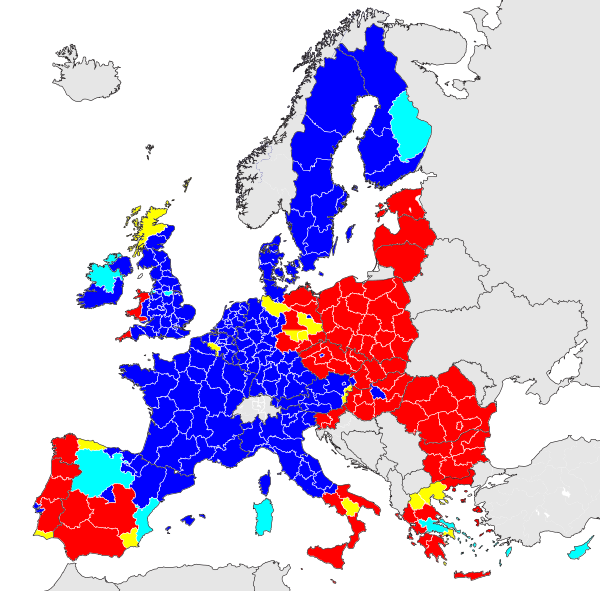 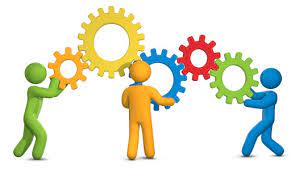 Базові універсальні засади розробки та впровадження політики регіонального розвитку в країнах ЄС
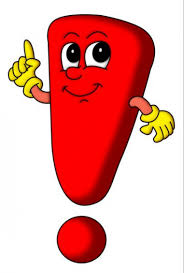 Субсидіарність — децентралізація владних повноважень, їх передача (делегування) на той рівень публічного управління, на якому вони можуть бути використані найефективніше. 

Децентралізація — перерозподіл повноважень регіонів з метою їх ефективного використання та заохочення регіональних ініціатив, оптимізація процесів практичного вирішення питань саме на регіональному рівні, а також розмежування функцій і повноважень між різними рівнями управління ЄС на регіональному/місцевому рівні. 

Партнерство — це співробітництво між різними рівнями, суб’єктами різних рівнів адміністративно-територіальних одиниць (ЄС — країна — регіон) задля досягнення спільної мети регіонального розвитку. 

Програмування — це цілеспрямована діяльність на локальному (регіональному) рівні для досягнення поставленої (спільної для ЄС) мети щодо забезпечення регіонального розвитку. 

Концентрація — забезпечення проектів регіонального розвитку ЄС відповідними ресурсами (у тому числі за рахунок коштів Структурних фондів ЄС). 

Компліментарність / доповнюваність — передбачає задіяння взаємодоповнюючого характеру фінансування регіонального розвитку, субсидій, які розглядаються лише як додаткове джерело під час виконання національних програм регіонального розвитку та не мають право визначати об’єкти фінансування виключно з власної ініціативи (без узгодження з вищим рівнем — суб’єктом впровадження регіональної політики). Принцип компліментарності полягає і у тісній координації регіональної та секторальної політики, що реалізовувалась на рівні ЄС (аграрної, інфраструктурної, промислової, інноваційної тощо).
ВАЖЛИВО
Понад третини бюджету ЄС витрачається на подолання економічних, соціальних і територіальних розбіжностей ЄС, реструктурізацію занепалих індустріальних зон і розвиток аграрного сектору. Ця політика має сприяти підвищенню конкурентоспроможності регіонів, заохоченню економічного зростання і створенню нових робочих місць. Заходи також спрямовані на розв'язання більш широкого проблем, які несе нова доба, зокрема кліматичні зміни, енергопостачання і глобалізація
ЄФРР -1975 рік
Європейський фонд регіонального розвитку  — один із центральних фондів Європейського Союзу (ЄС), метою якого є фінансування заходів, спрямованих на вирівнювання регіональних диспропорцій у країнах-членах співтовариства
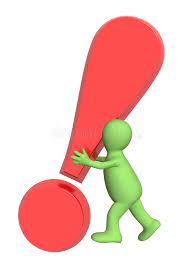 завдання
Напрями роботи:
Мета конвергенції:
Модернізація та диверсифікація економічних структур;
Створення стійких робочих місць;
Стимулювання економічного зростання;
Увага до міських, гірських, малонаселених і віддалених регіонів.
Регіональна конкурентоспроможність та зайнятість:
Інноваційний прогрес;
Довкілля;
Доступ до транспорту і телекомунікацій.
Територіальна кооперація:
Транскордонна економічна, соціальна та екологічна діяльності;
Транснаціональні співробітництва, в тому числі двосторонні співробітництва між морськими регіонами;
Міжрегіональне співробітництво, в тому числі мереж та обміну досвідом між регіональними та місцевими владами.
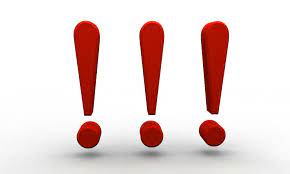 Інші фонди
Європейський соціальний фонд,1958
Головний фінансовий інструмент ЄС в галузі зайнятості. Підтримує заходи, спрямовані на скорочення безробіття та розвиток людських ресурсів — перепідготовку кадрів, професійно-технічну виучку молоді тощо. Спрямовує допомогу через стратегічні довготермінові програми, які сприяють вдосконаленню й модернізації робочої сили в регіонах ЄС
ФОНД регулювання в галузі риболовлі
створений 1993 року. Його завданням є упорядкування та модернізація обладнання й матеріалів для галузі, а також диверсифікація економіки залежних від риболовлі регіонів.



.
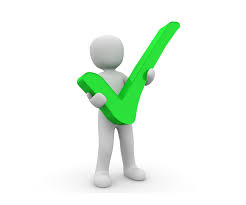 Європейський фонд управління та забезпечення в сільському господарстві
1958 рік
фінансовий інструмент спільної сільськогосподарської політики. Фонд складається з двох секцій: «Управління», що дбає про розвиток сільської місцевості та допомогу фермерам у малорозвинутих районах, та «Забезпечення», яка фінансує установи спільного ринку та розвиток сільської місцевості в інших регіонах
5,35% бюджету структурних фондів
призначені на фінансування чотирьох спеціальних ініціатив:
транскордонна та міжрегіональна співпраця (Interreg III);
соціально-економічне відродження міст і приміських зон у занепаді (Urban II),
розвиток села через місцеві ініціативи (Leader+);
боротьба проти дискримінації та нерівноправності у доступі до ринку праці (Equal).
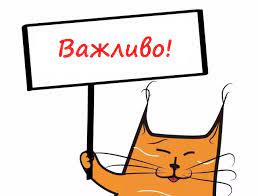 Фонд гуртування
створений 1993 року для подальшого зміцнення структурної політики Спільноти. Завдання Фонду гуртування полягає у фінансуванні розвитку транспортної інфраструктури та екологічних проєктів. Він призначений тим країнам, де ВНП на душу населення становить менш ніж 90% від середнього в Союзі
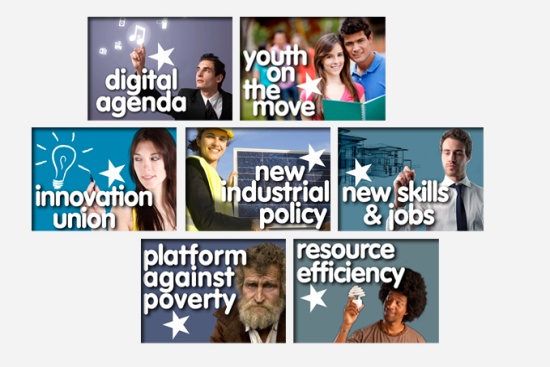 Стратегія Europe-2020 «розумного, стійкого і всеосяжного зростання»
75 % населення ЄС у віці від 20 до 64 років мають бути працевлаштовані; 
3 % ВВП ЄС має бути інвестовано у дослідження та наукові розробки; 
кліматичні (енергетичні) цілі «20/20/20» мають стати пріоритетними для економічного розвитку ЄС та бути досягнуті (зменшення викидів парникових газів — на 20 % порівняно з 1990 р.; збільшення до 20 % використання відновлюваних джерел енергії у загальному обсязі споживання енергетичних ресурсів країнами ЄС; підвищення енергоефективності економіки ЄС на 20 %); 
частка учнів, що не отримають до 2020 р. базову середню освіту, не повинна перевищувати 10 %;
не менше як 40 % молоді віком від 30 до 34 років повинні мати вищу освіту; 
має бути досягнуто скорочення в країнах ЄС кількості осіб, що перебувають у зоні ризику опинитися за межею бідності, на 20 млн осіб (порівняно з показниками 2010 р.)
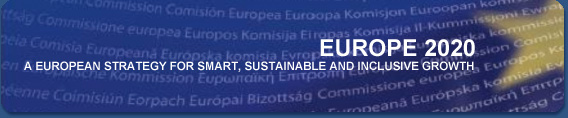 Пріоритети регіональної політики ЄС (2014–2020 рр.) :
дослідження та інновації
інформаційні та комунікаційні технології
розвиток малого і середнього бізнесу
розвиток низьковуглецевої економіки
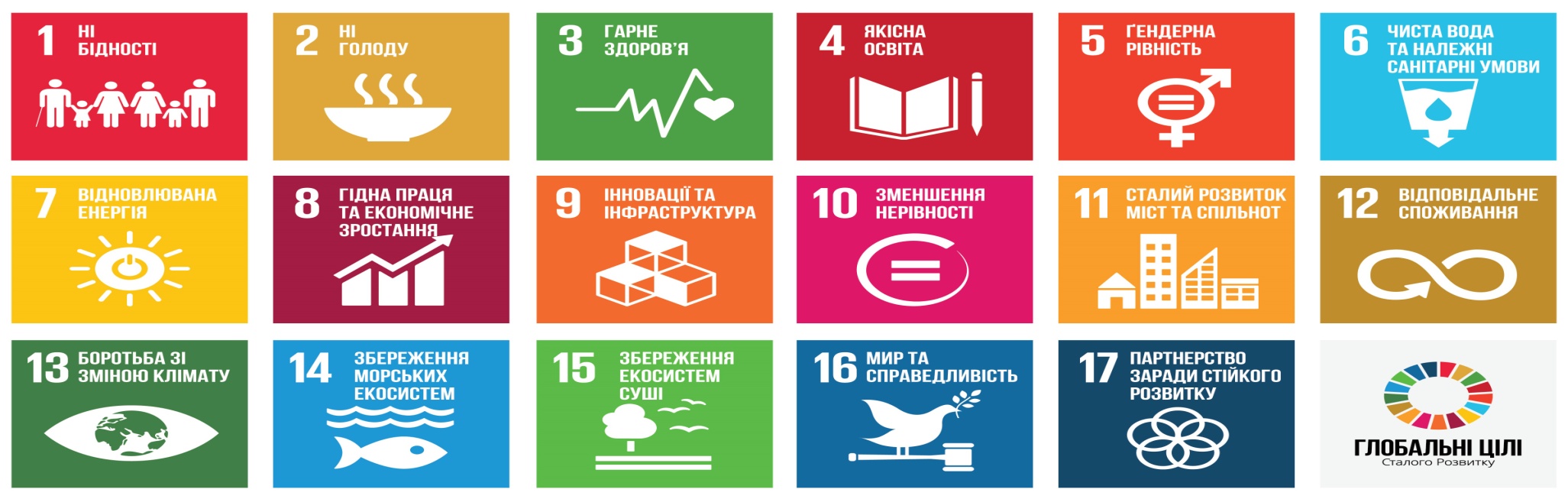 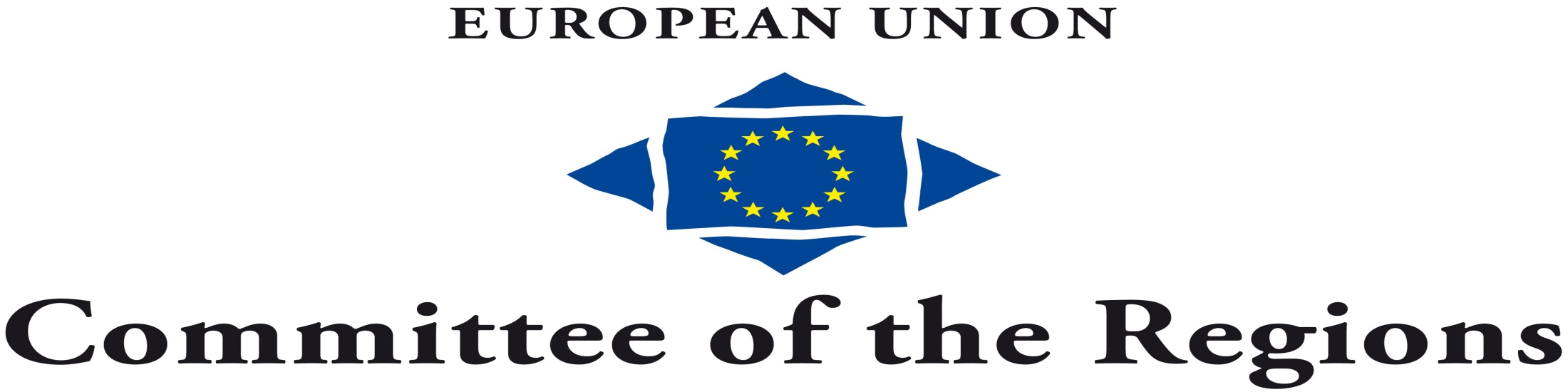 Здійсненням регіональної політики ЄС зайнята в основному спеціалізована Регіональна комісія ЄС при Європарламенті.
У рамках Комісії ЄС існує понад 20 генеральних дирекцій (свого роду галузевих і тематичних міністерств), одна з яких цілком зайнята регіональною політикою (DG-16). Ця Генеральна дирекція має у своєму складі як проблемні, так і структурні підрозділи. Вона відповідальна за слаборозвинені, кризові промислові і рідконаселені райони, але свою діяльність у цьому напрямку координує з генеральними дирекціями, зайнятими соціальними і сільськогосподарськими проблемами.
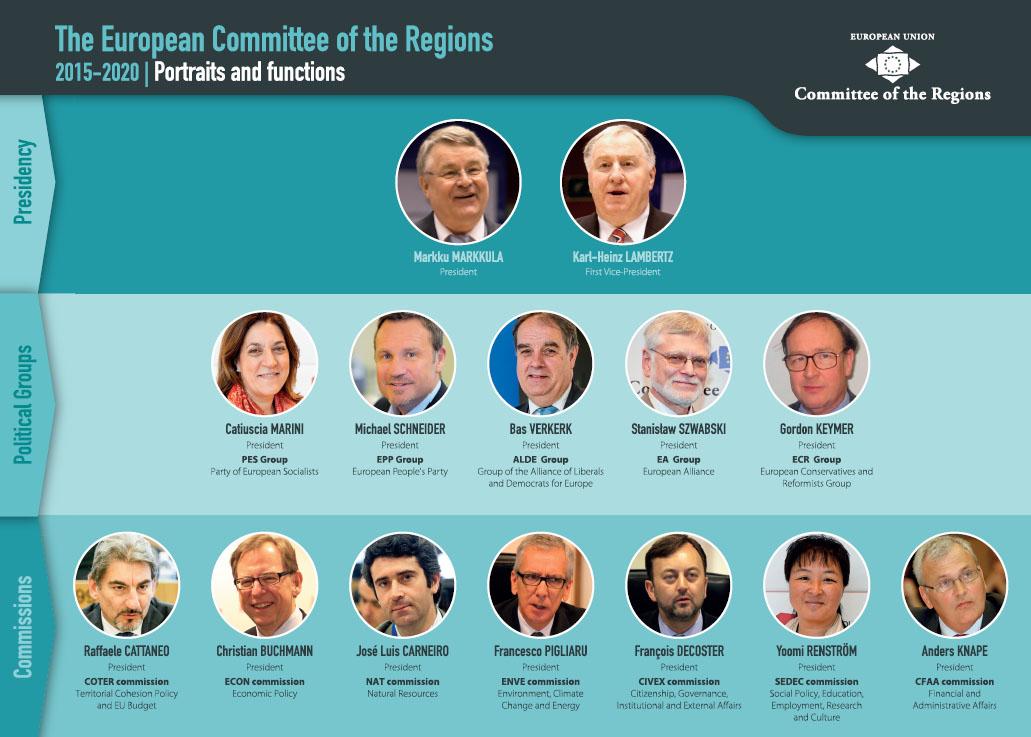 РОЗПОДІЛ КОШТІВ ПОЛІТИКИ ЗГУРТУВАННЯ ЄС У 2014–2020 рр.
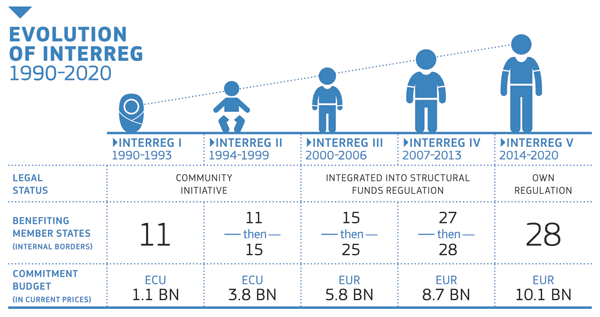 спрямована
СОЦІАЛЬНА ПОЛІТИКА ЄВРОПЕЙСЬКОГО СОЮЗУ
Формування соціально стабільного інтеграційного комплексу
Місцевий рівень 
профспілки та інші громадські організації, що займаються реалізацією соціальної політики на підприємствах 
та в організаціях
Національний рівень
міністерства й відомства, що займаються забезпеченням та реалізацією соціальної політики
Рівні соціальної
політики
Оподаткування
Заборона обмеження певних дій
Фінансові
трансферти
Права і правові
титули
Права на приватні вимоги, захист
Спеціальні
стягнення
Інструменти соціальної політики країн ЄС
Інформація
Вторинні ефекти
інших
 галузей
Консультації, рекомендації, заохочення
Прямі послуги або ваучери
на оплату послуг
Міжгалузеві консультації
та угоди
Нефінансові винагороди
Заходи щодо взаємодії